Managing Big Data with privacy in mind
Bert BosW3C Track at WWW 2017, Perth (Australia), 6 April 2017
Two related projects
Two research projects:
BDE, 2015‒2017: general platform for big data
SPECIAL, 2017‒2019: privacy for big data
By W3C and ERCIM (European host of W3C),in cooperation with a number of partners.
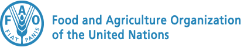 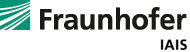 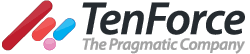 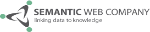 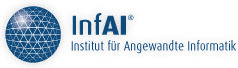 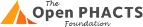 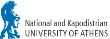 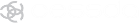 Big Data Europe: Consortium
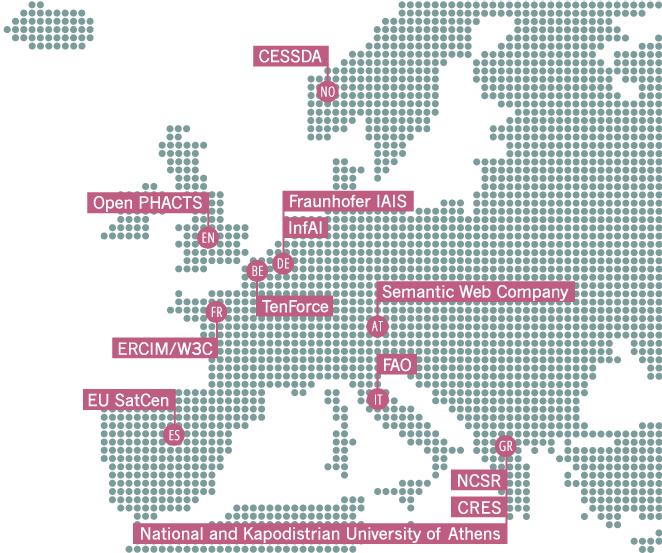 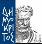 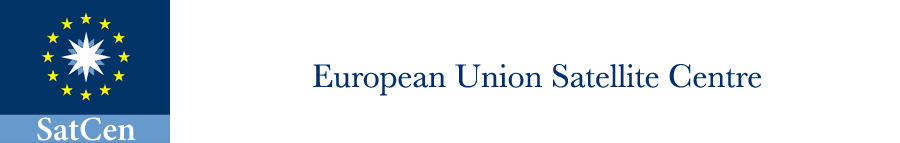 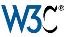 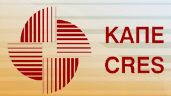 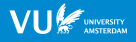 Big Data Europe: Funding
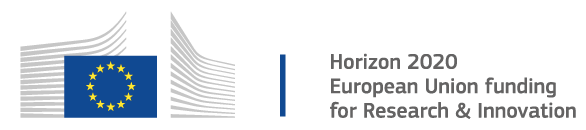 What is Big Data?
‘Data too big to process with a single computer.’
The three V’s
Velocity
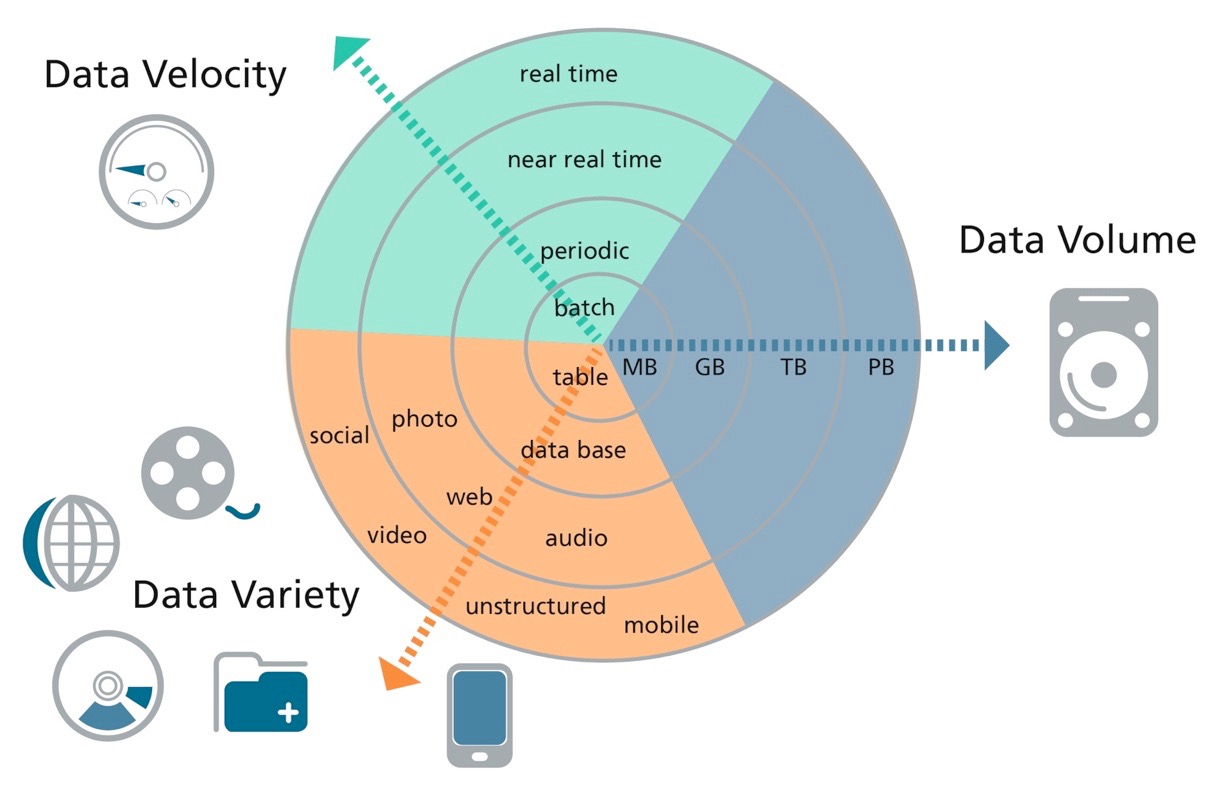 Volume
Variety
Source: Gesellschaft für Informatik
… but Variety is often neglected.
[Speaker Notes: http://www.gi.de/nc/service/informatiklexikon/detailansicht/article/big-data.html]
Handling ‘Volume’ & ‘Velocity’
Use specialised software
HFDS, Spark, Flume, etc.
Use parallel computing
BDE provides these and other software as Docker containers → easy to deploy on a ‘swarm’ of machines → scalable to many nodes.
’Variety’
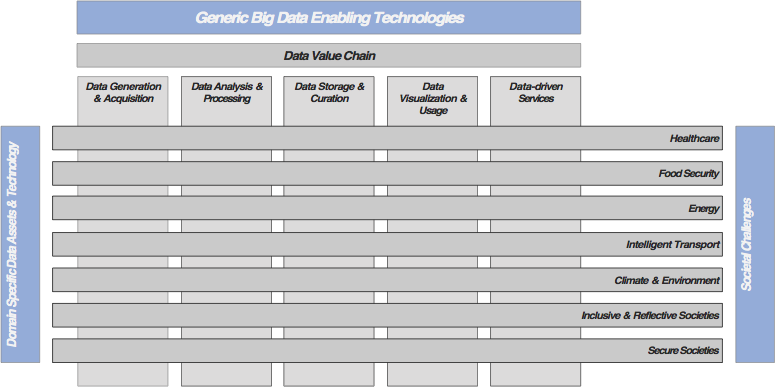 Handling ‘Variety’
How to handle different kinds of data,and even correlate them.
Answer: metadata
(a.k.a., Semantic Web, RDF, LD, LOD… Did you expect a different answer in the W3C Track? ☺︎)
RDF and SPARQL
Metadata tells how to process the data
Allows to view the data as RDF→ allows SPARQL queries
But:
Most data isn’t actually converted to RDF
Instead, the query is translated
Who owns the data?
Addition under consideration:
Metadata about permissible actions on data
Could be ODRL.
(ODRL should be a W3C Recommendation by the end of the year.)
On to SPECIAL
And that brings us to privacy…
… and SPECIAL
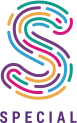 SPECIAL: Consortium
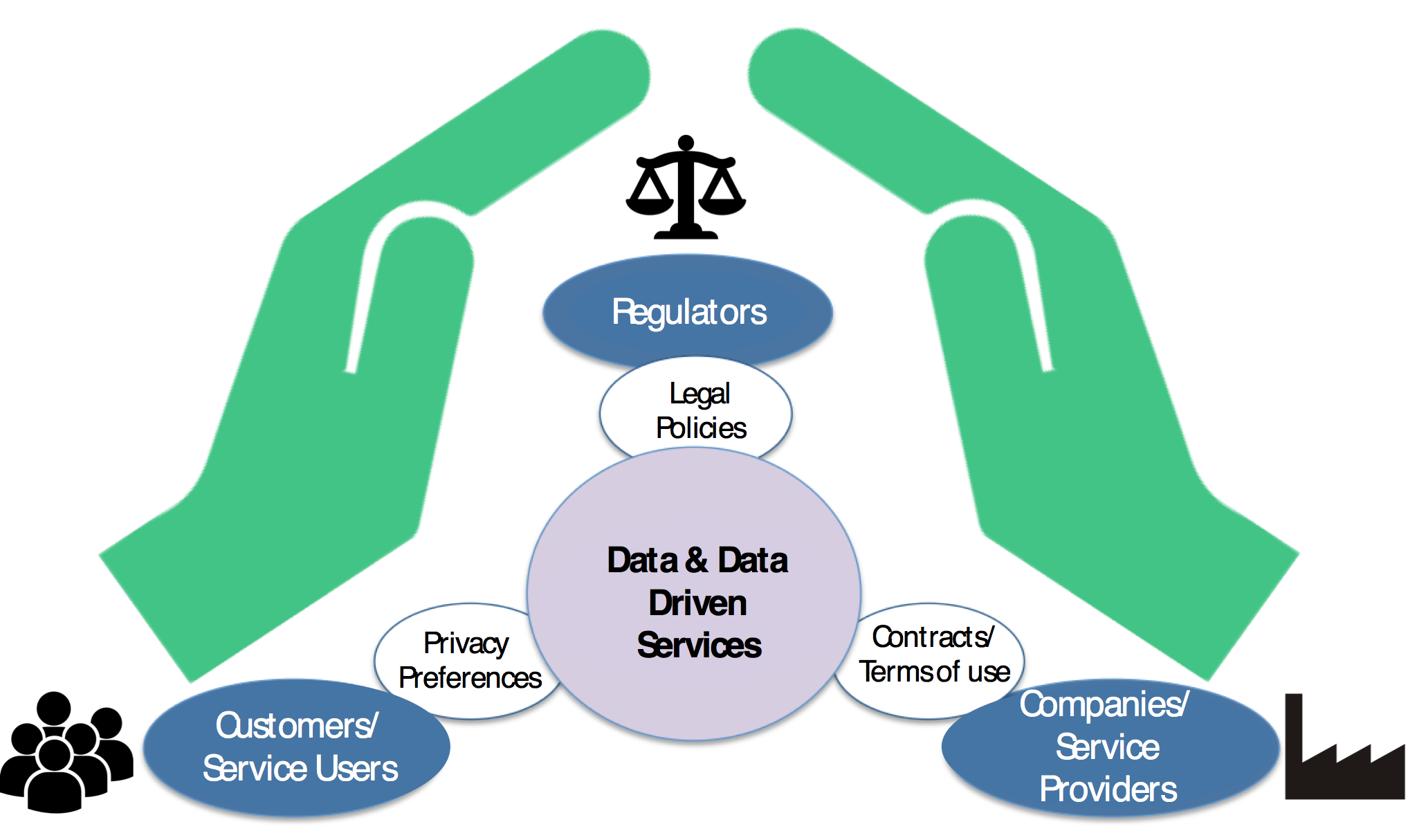 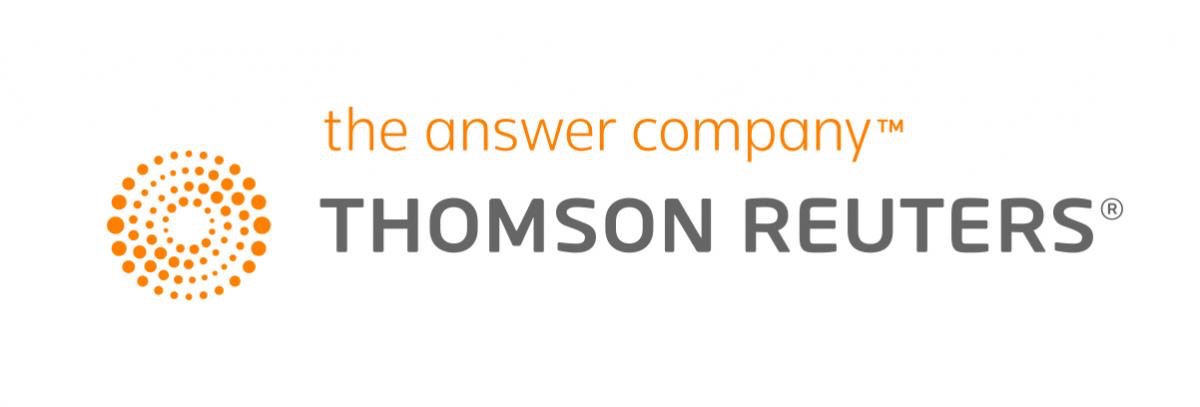 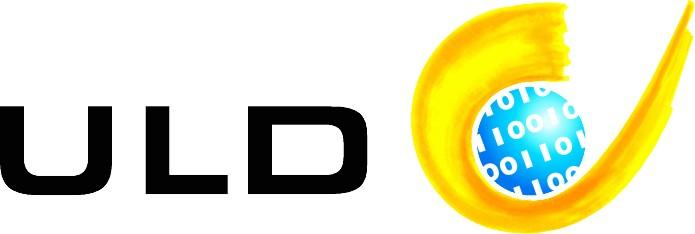 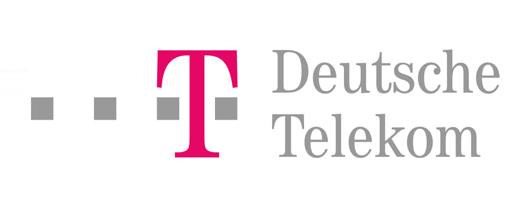 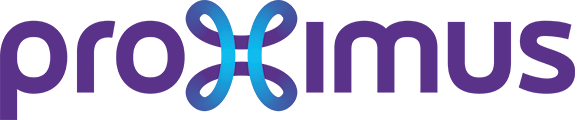 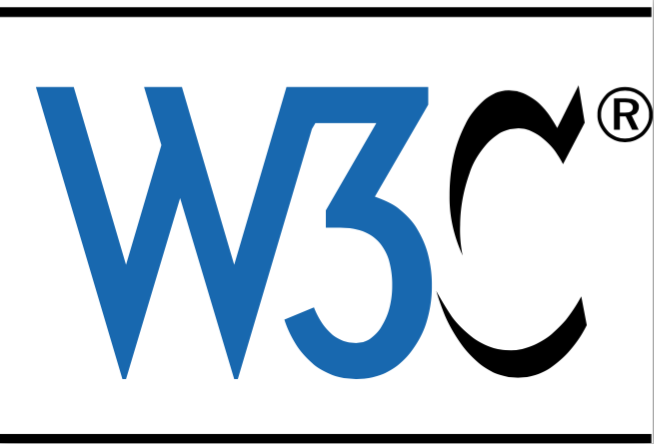 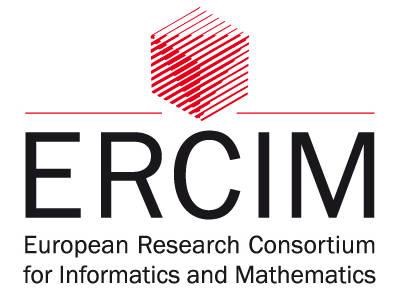 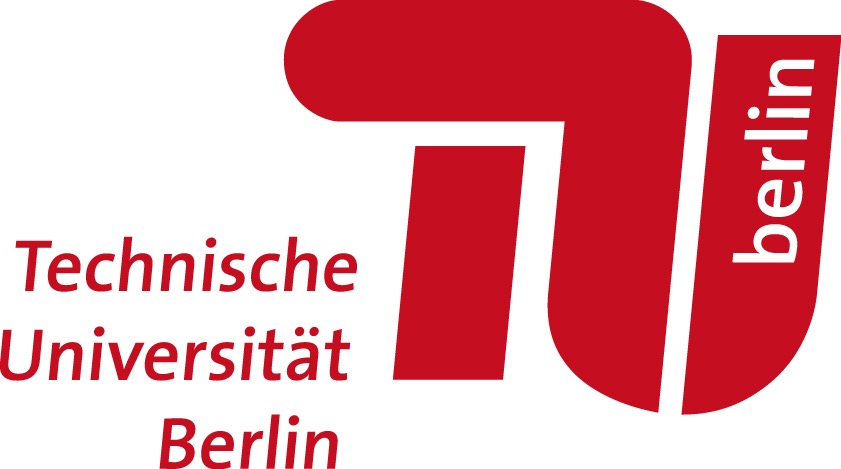 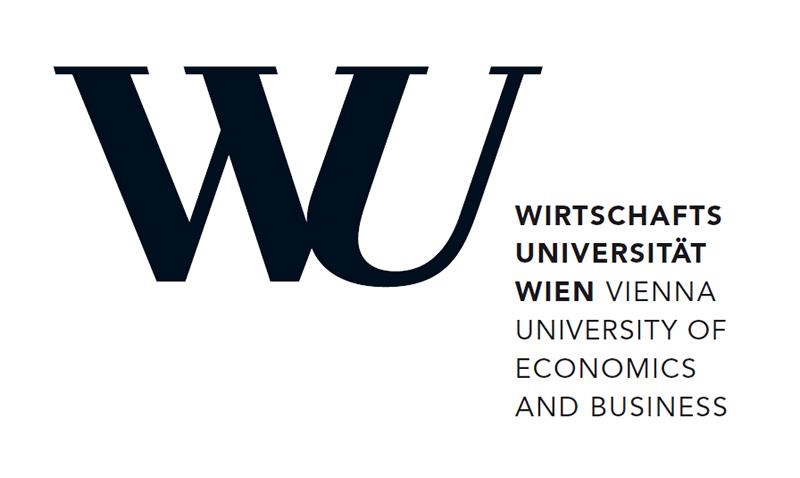 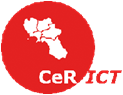 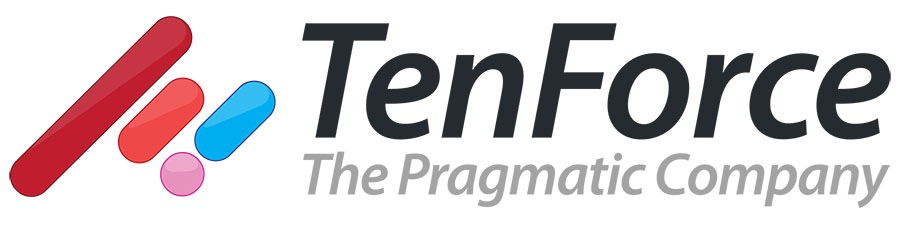 SPECIAL: Funding
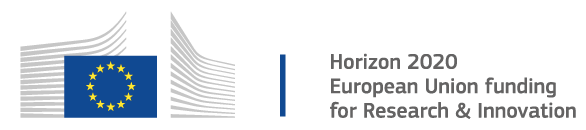 Metadata (again)
Builds on Big Data Europe
Privacy added by means of metadata
In particular: a model of theEU General Data Protection Regulation(consent, anonymisation, erasure, etc.)
(It’s a European project, after all)
which should come into force in 2018
But likely useful outside EU
Additional modules
Also:
Tools to import privacy policies in different formats
Tools to anonymise data
Tools to visualise & explain policies
Versioning of policies
The end
SPECIAL https://www.specialprivacy.eu/
Big Data Europe https://www.big-data-europe.eu/
Bert Bos <bert@w3.org>GPG fingerprint: 7744 0204 52A5 14D9 147D2A13 2D7A E420 184B 5BA4
https://www.w3.org/Talks/2017/0406-BDE-SPECIAL-WWW2017